«Относись к людям так, как хочешь, чтобы относились к тебе».                                                                                                                                    Конфуций.
«БУЛЛИНГ или ТРАВЛЯ»
 Ответственность несовершеннолетних







                                               
                                                 
                                                

         
           Подготовил: социальный педагог Свердлик А.В.
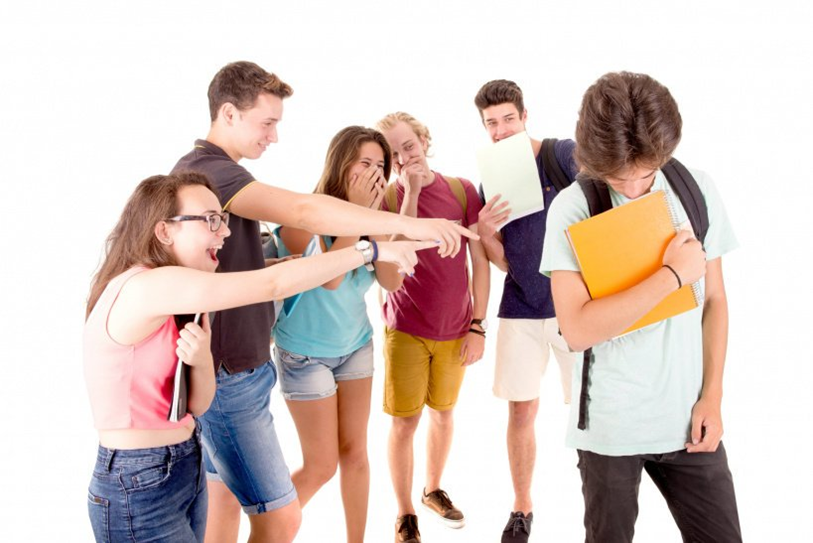 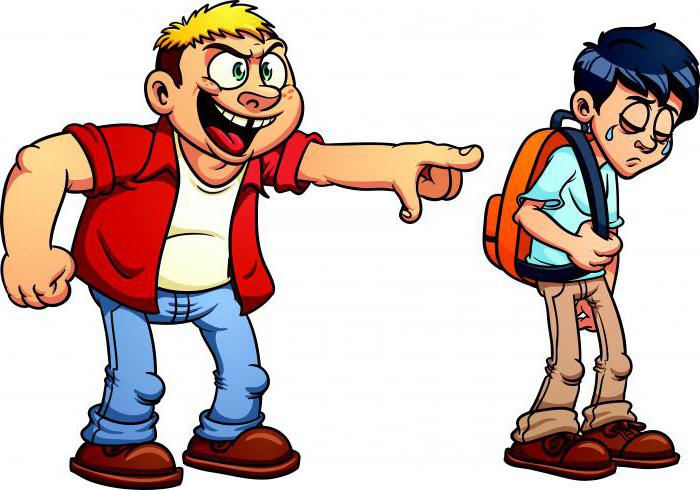 Буллинг  (от глагола bully - запугивание)- это регулярный (физический и/или психологический террор в отношении человека.
Буллинг - это  форма жестокого обращения, когда физически или психически сильный индивид или группа причиняет физическую или психологическую боль более слабому в данной ситуации человеку.
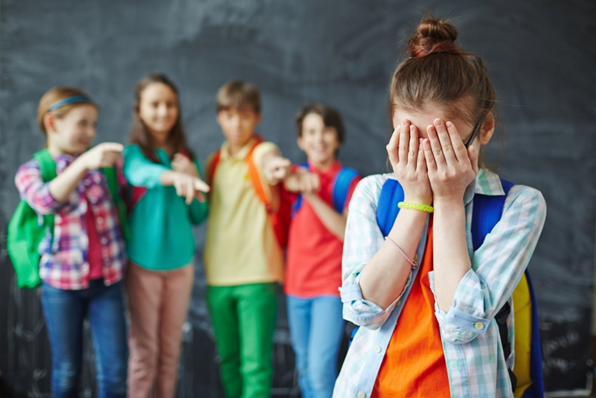 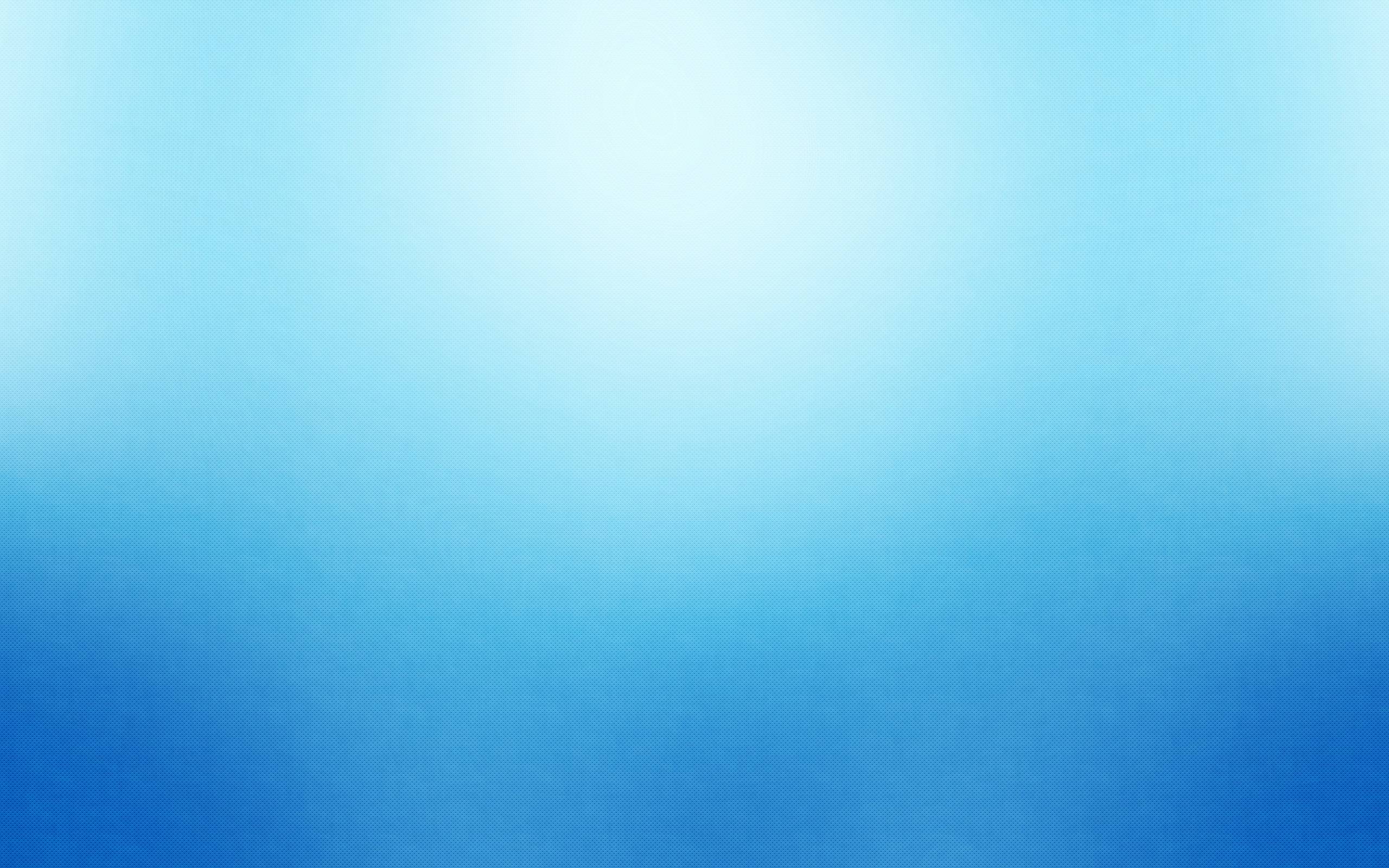 Термин «буллинг» в  переводе с английского  означает хулиганство. Буллинг – это многократное негативное психологическое давление на человека. Это происходит не только в школах, но и на работе. В результате человек, на которого направлено негативное воздействие, начинает испытывать постоянный стресс. И как результат – вынужден менять место учебы или работы. Школьный буллинг отличается своей жестокостью, непримиримостью.
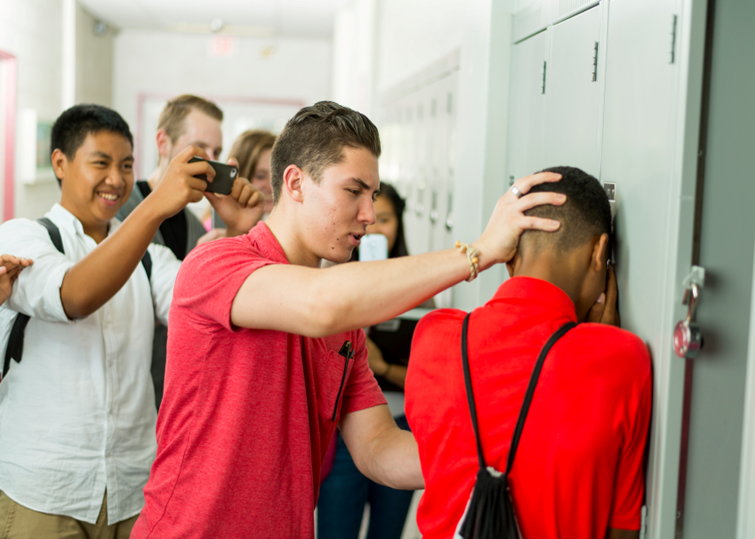 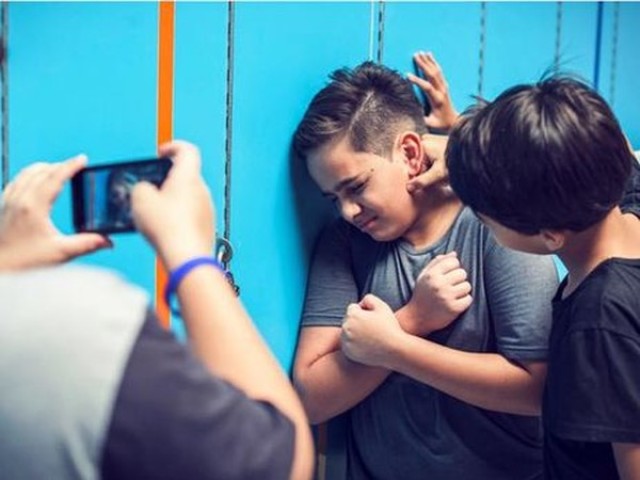 Школьный буллинг – это что?
Практически в каждом классе есть ученики, которые становятся объектами насмешек и открытых издевательств. Школьная травля является чем- то уходящим- приходящим: боль и унижения часто продолжаются по несколько лет, а то и до окончание школы. В группе риска может оказаться практический любой.
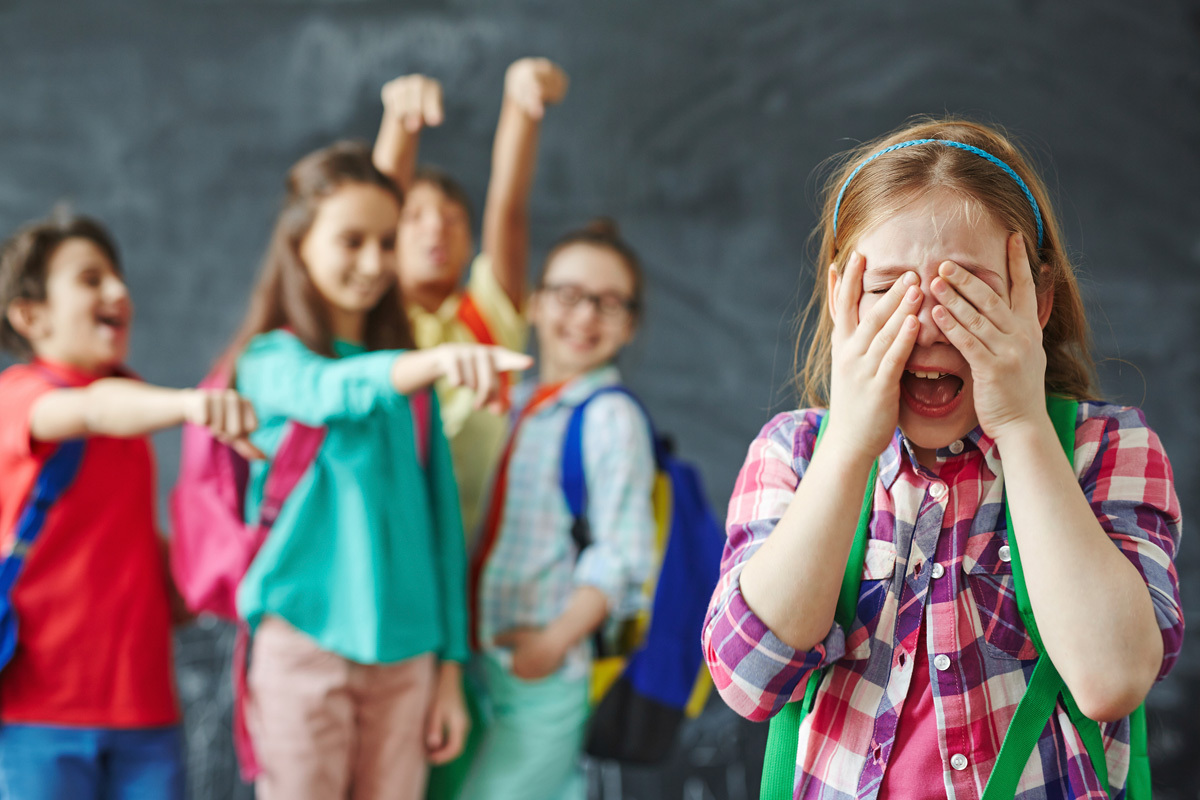 Основные причины буллинга в школе
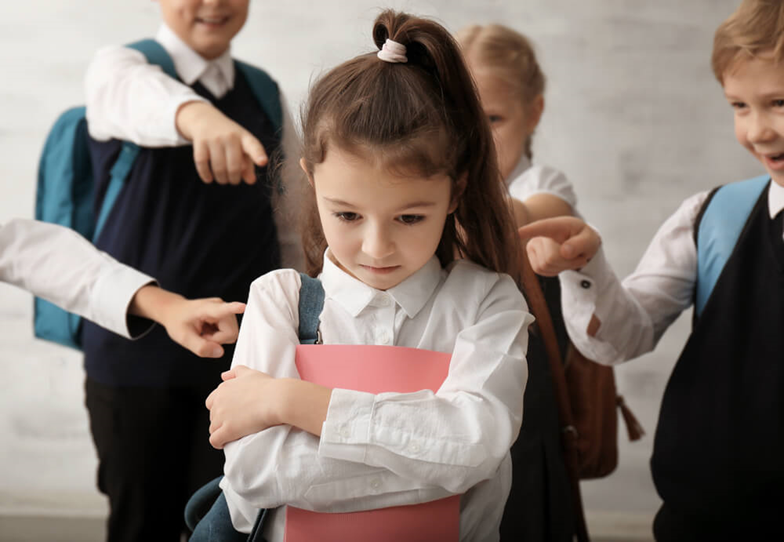 Семья и окружение. Пример поведения школьники берут от своих родителей и общества. Бесконечные бандитские сериалы по телевидению, дворовая этика, неуважительное отношение к слабым и больным со стороны взрослых учат детей определенным способам поведения. Важную роль в формировании личности играют и компьютерные игры, в которых ребенок может безнаказанно убивать и бить.
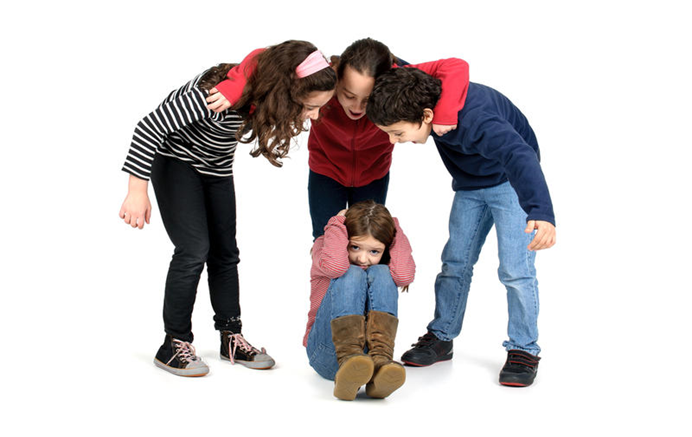 данные статистики:
По статистике 45% школьников становятся объектами травли или, так называемого, буллинга, а 20% принимают непосредственное участие в деструктивных действиях.
10% детей регулярно, то есть раз в неделю и чаще, и 55% эпизодически подвергаются разным видам жестокого обращения со стороны одноклассников
 26% родителей считают, что их дети являются жертвами такого насилия
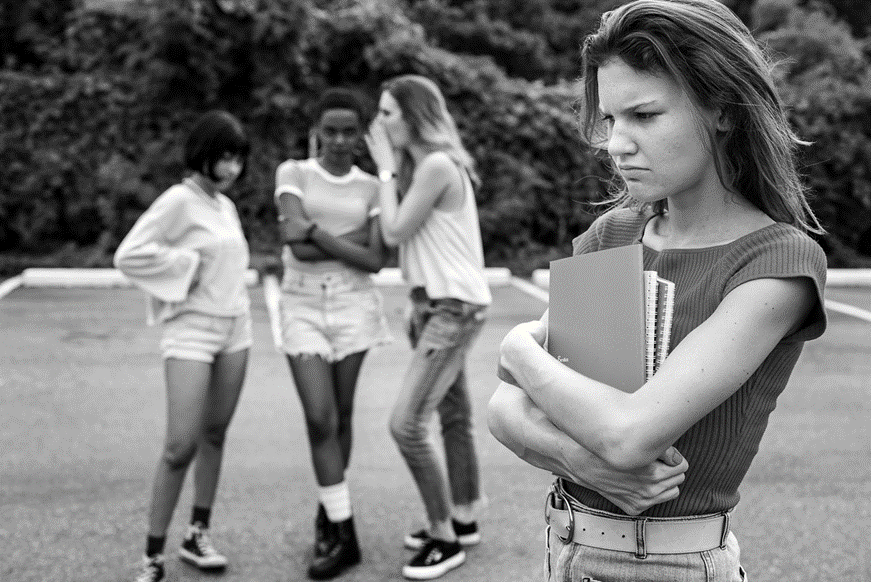 Типы буллинга:1. Физическая агрессия2. Словестный буллинг3. Запугивание4. Изоляция5. Вымогательство 6. Повреждение имущества
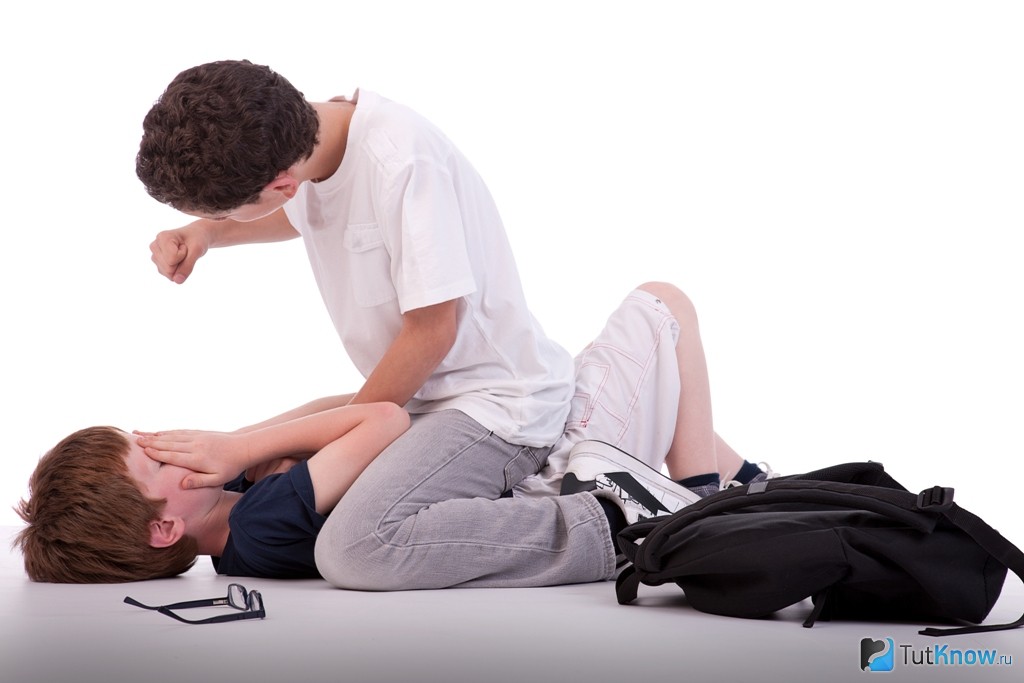 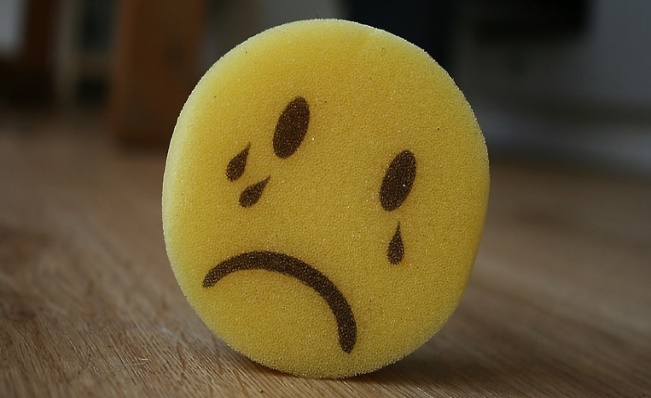 Физическая агрессия
Проявления:
 толкание
 пинки и удары
 жесткое физическое насилие

Особенности:
чаще среди мальчиков, чем среди девочек
Особенности:
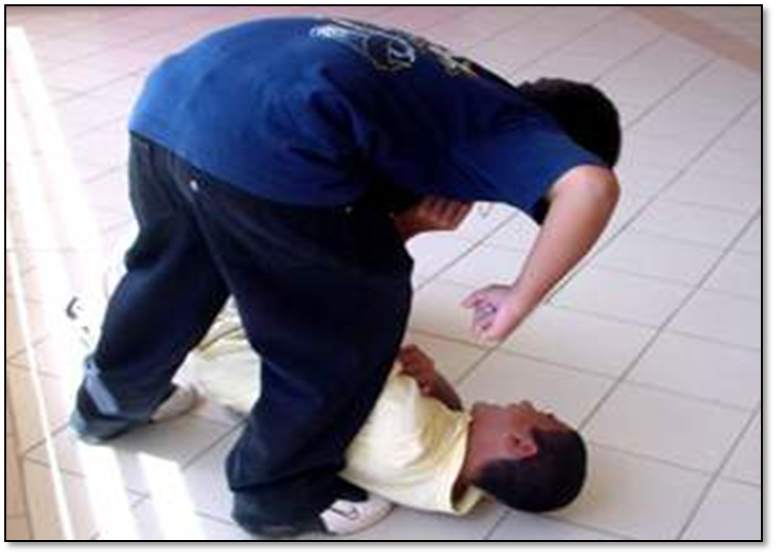 Словесный буллинг
Проявления:
 обидное имя
 насмешки
 бесконечные замечания и оценки
 высмеивание, унижения в присутствии других детей
 намеки по поводу предполагаемой половой ориентации
Особенности:
 направлен на жертвы, имеющие заметные отличия:
 в физической внешности
 акценте или особенностях голоса
 высокую или низкую успеваемость           
 использование анонимных телефонных звонков
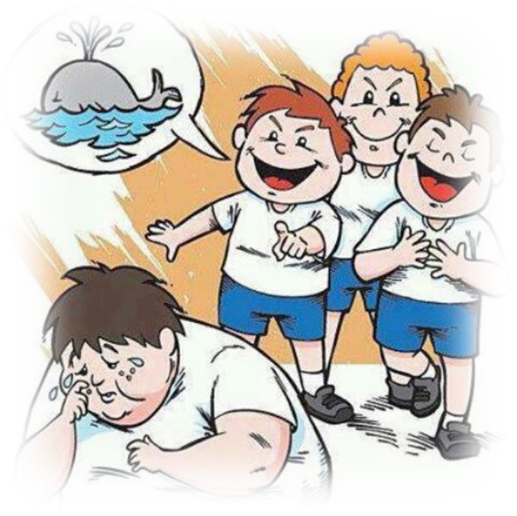 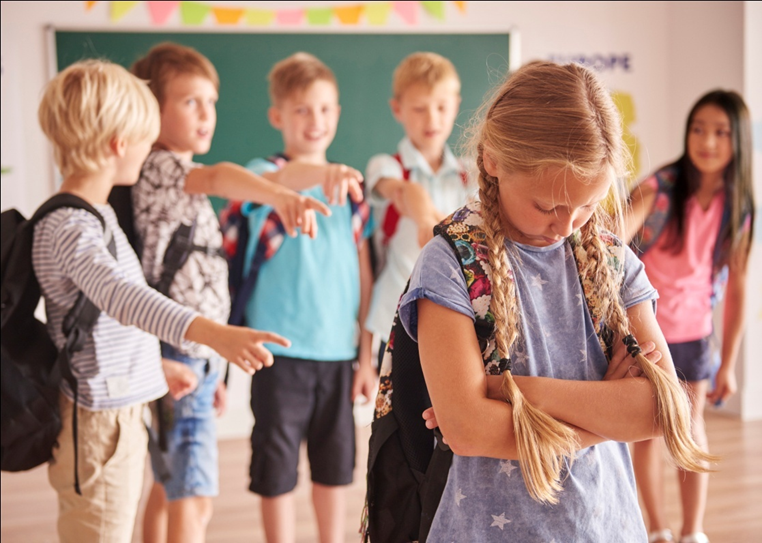 Кибербуллинг
Проявления
 оскорбления
съемка и выкладывание неприглядного видео в общий доступ
Особенности:
 травля при помощи социальных сетей, разно-образных мессенджеров
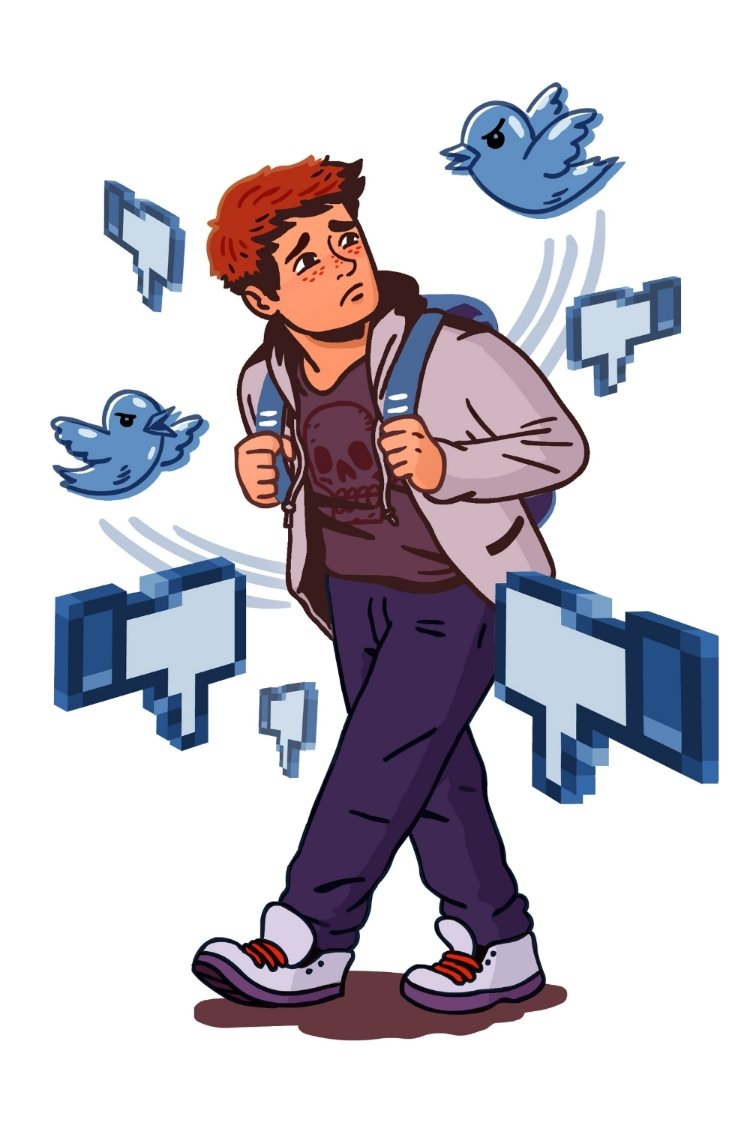 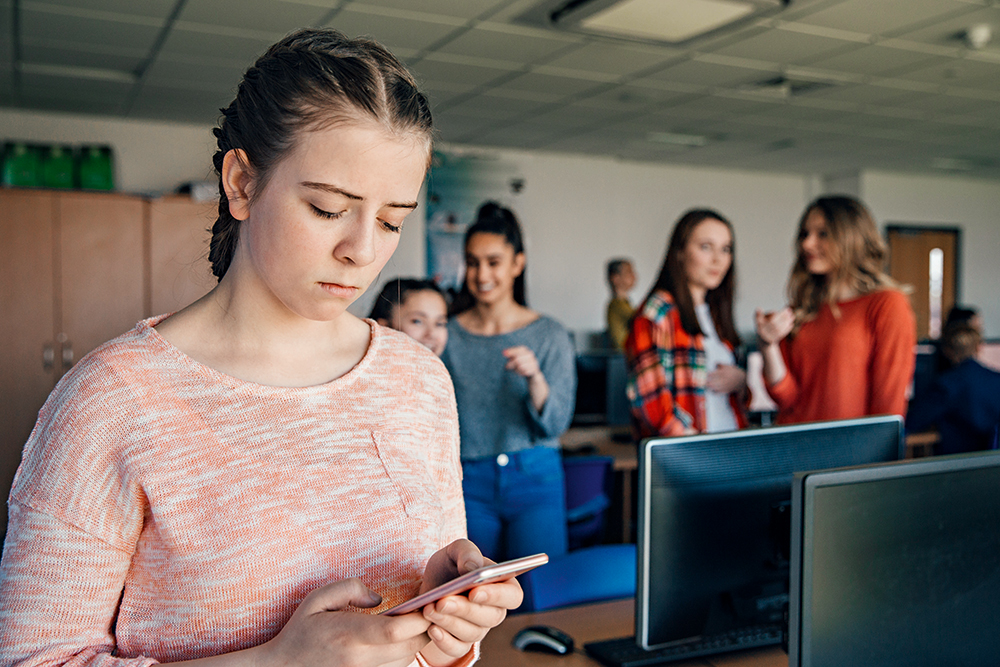 Кибербуллинг
Если вас травят в сети:
Не отвечайте на травлю в онлайн-пространстве. Если вас пытаются оскорблять смс-сообщениями, через Вконтакт, Фэйсбук и другие социальные сети, через электронную почту, не отвечайте. Особенно если послания анонимные.
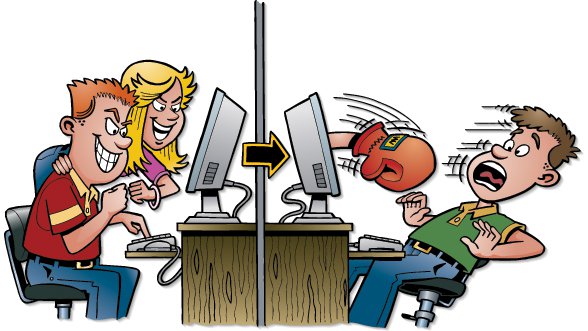 Запугивание
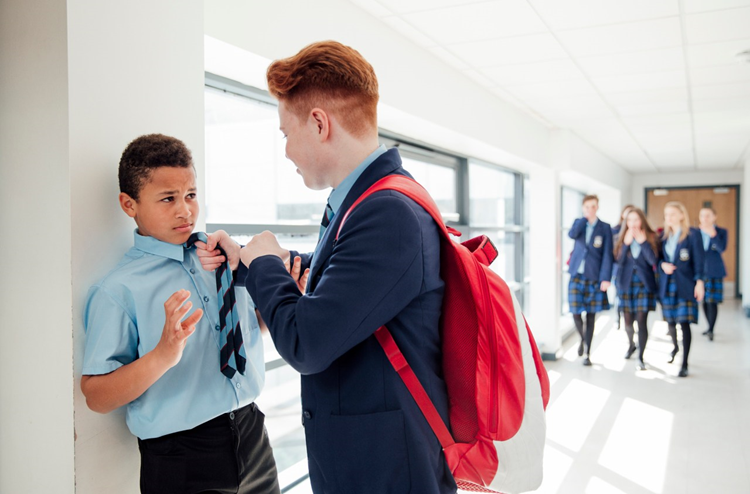 Использование агрессивного языка тела и интонации голоса.
Цель- заставить жертву делать то, что нужно буллеру, подорвать уверенность жертвы в своих силах.
Изоляция
Намеренная изоляция, игнорирование частью класса или всем классом жертвы.
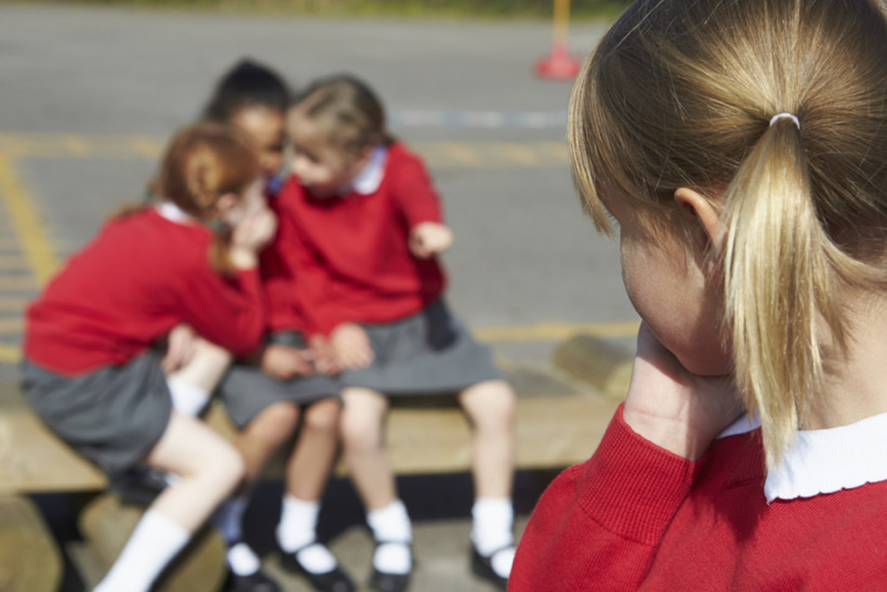 Способы- распространение записок, нашёптывание оскорблений, которые могут быть услышаны жертвой; унизительные надписи на доске или в общественных местах.
Вымогательства
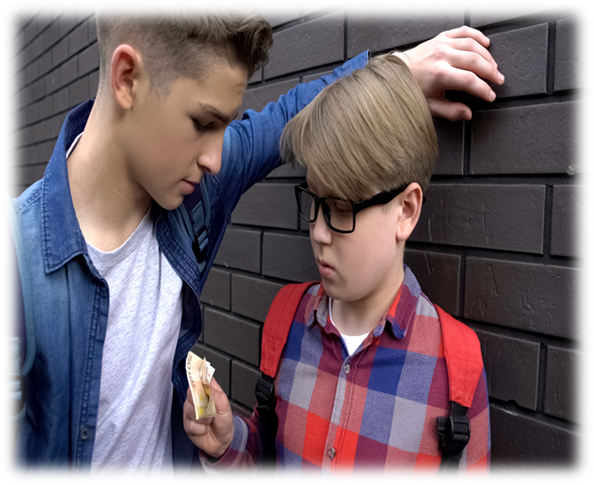 Требование денег , вещей и т.д.
Угрозы в случае отказа немедленного удовлетворения этих требований.
Цель - исключительно для возложения вины на жертву.
Результат – буллер может повредить, украсть или спрятать личные вещи жертвы.
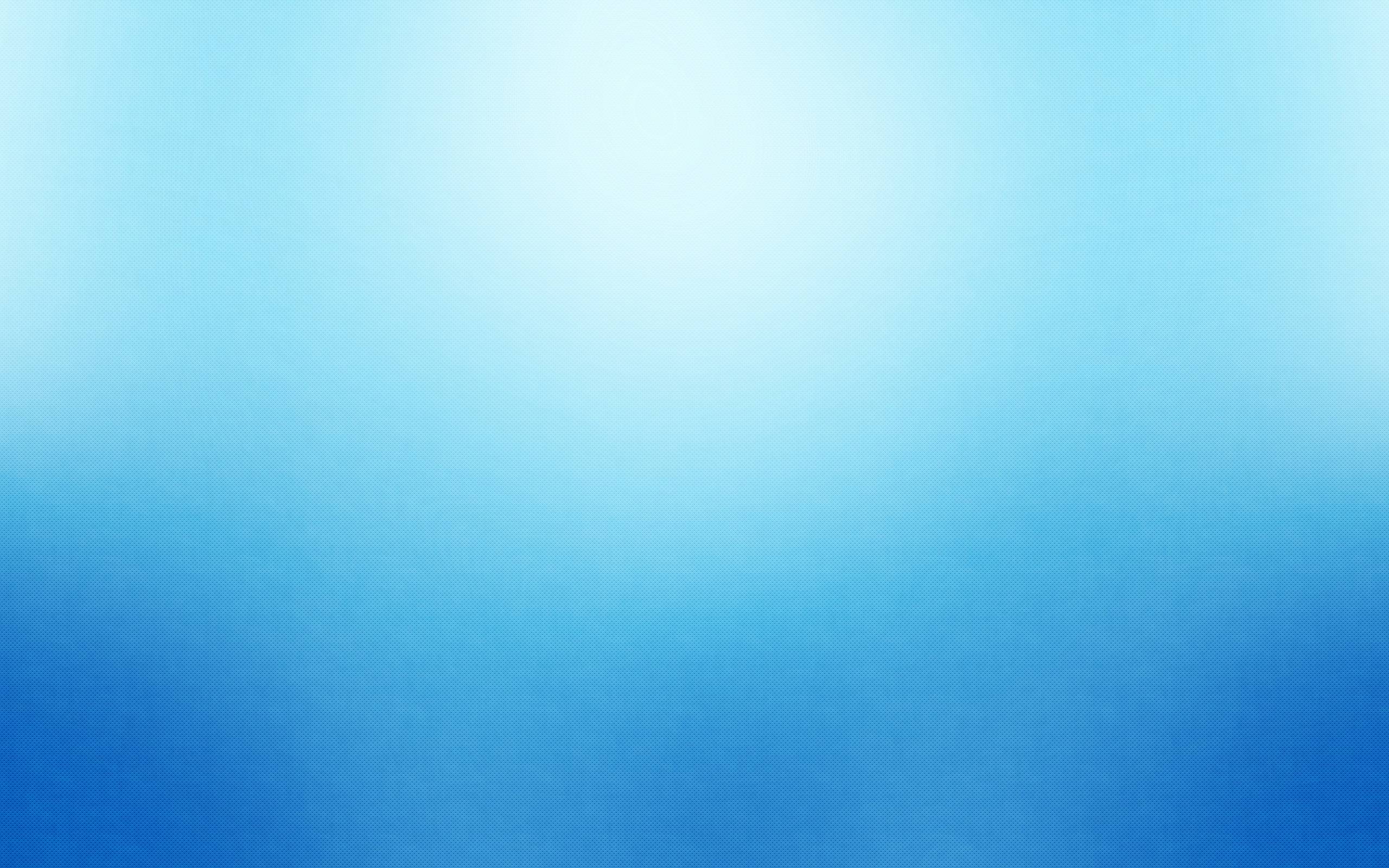 Участники буллинга
Принимают активное участие в буллинге всегда три группы детей:
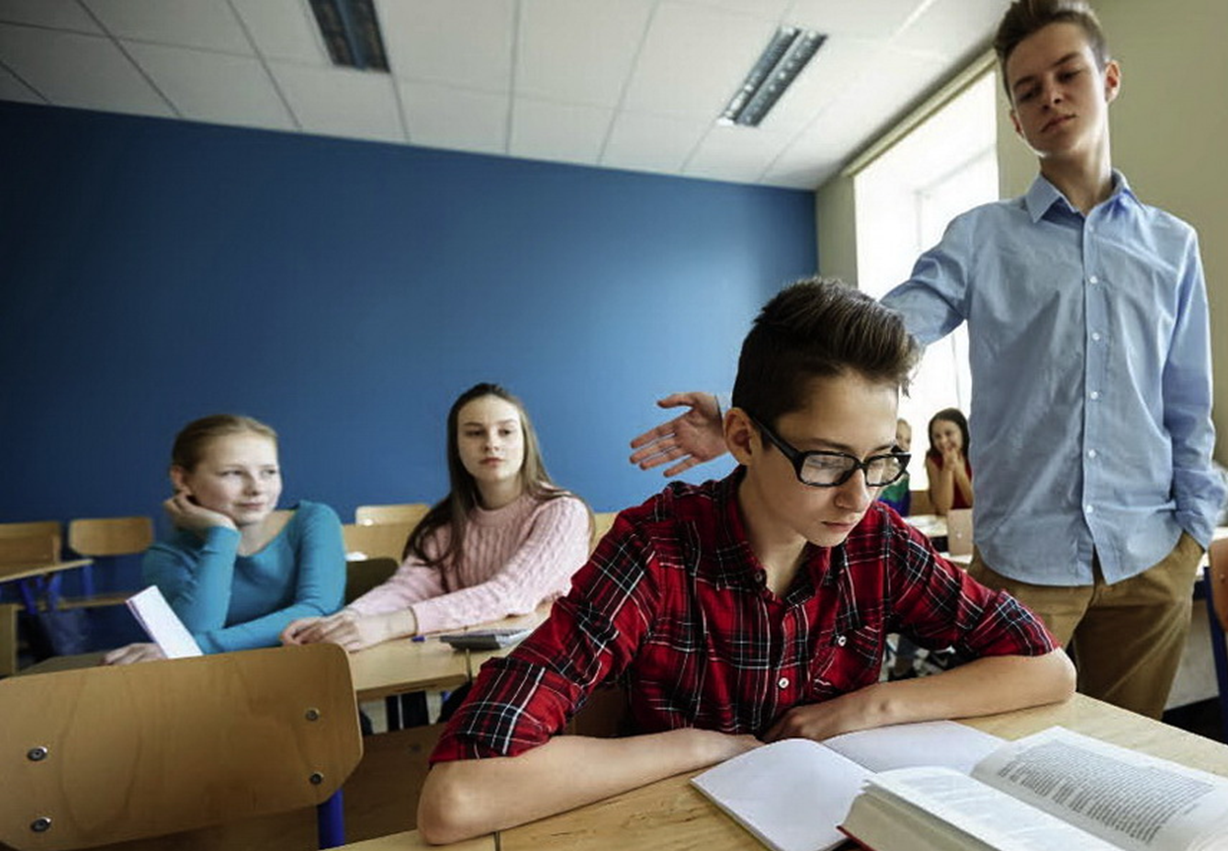 Агрессор
Наблюдатели
Жертва
Агрессор буллинга в школе, характеристика буллера:
* С низкой самооценкой, которую он стремится поднять за счёт унижения других
* Агрессивный, жестокий, склонный к доминированию и манипулированию
*  Чаще с проблемами в семейных и детско-родительских отношениях.
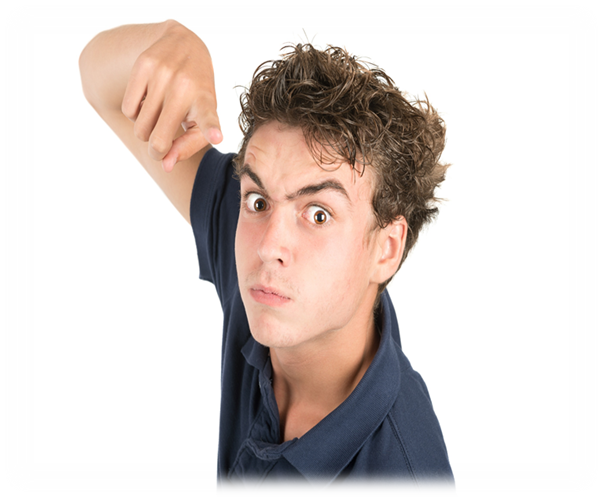 Последствия буллинга
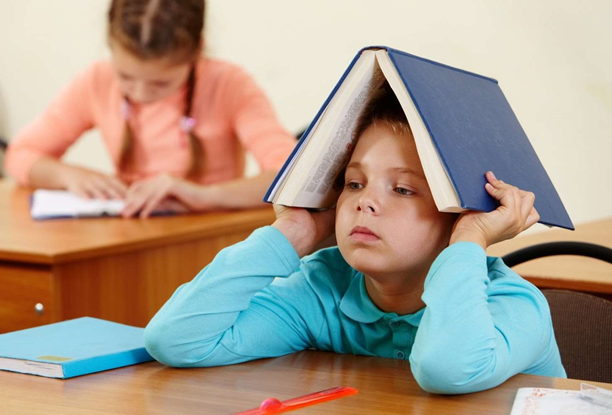 Расстройства психики. Даже единичный случай буллинга оставляет глубокий эмоциональный шрам 
Сложности во взаимоотношениях. В большинстве своем остаются одинокими на всю жизнь. Больше общаются в социальных сетях, чем в реальном мире. 
Болезни. Близким результатом буллинга очень часто бывают физические недомогания. Возможны расстройства сна и перерастание травмы в психосоматику.
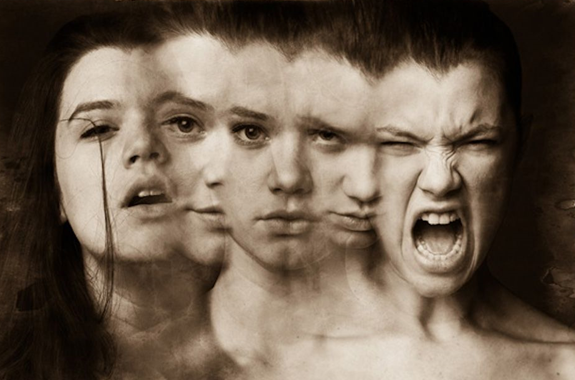 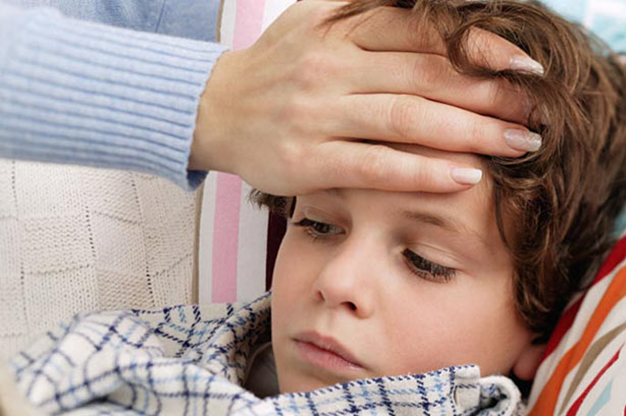 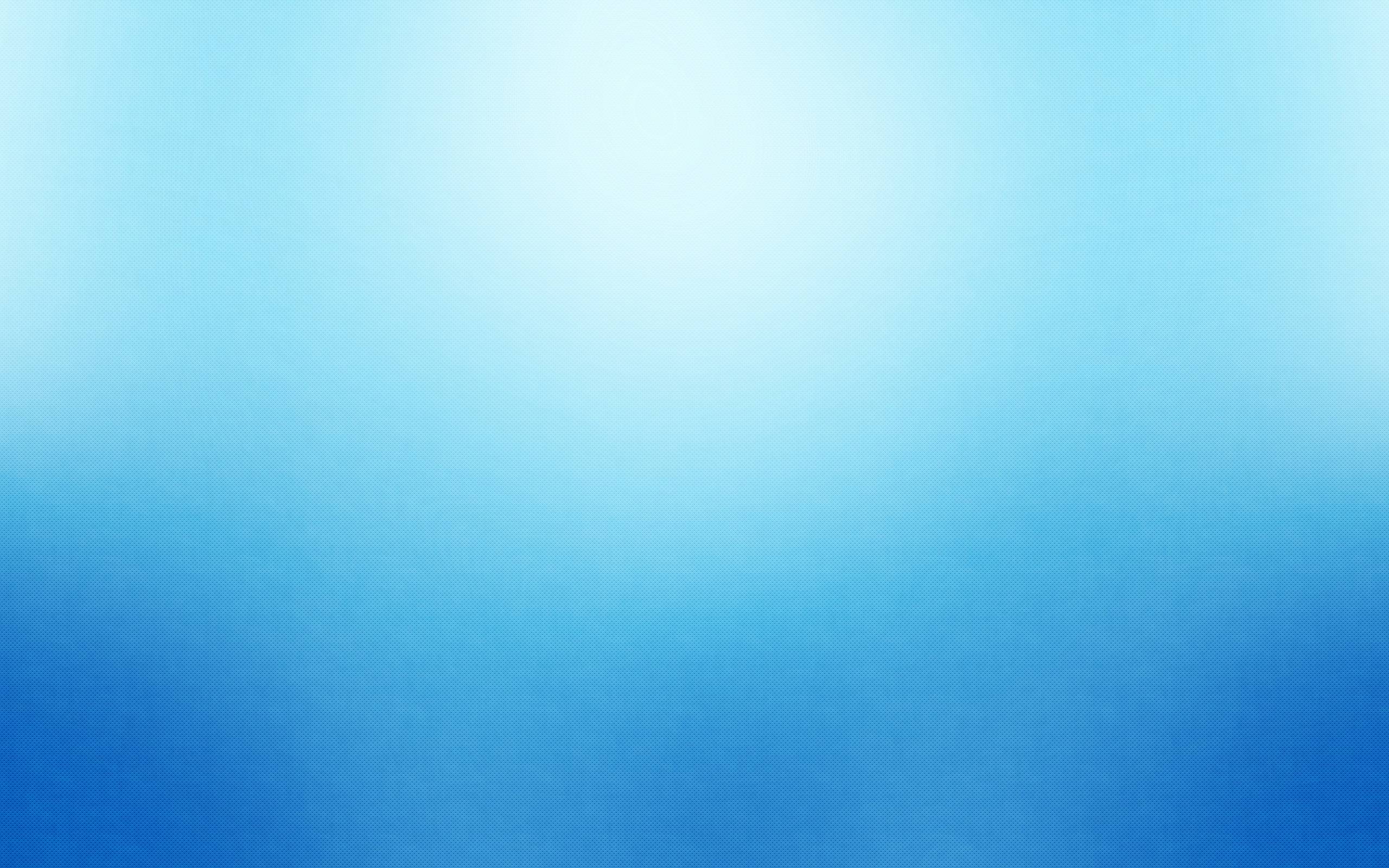 Вы должны знать: травля – это плохо! Люди могут быть очень разными они могут нравиться друг другу больше или меньше, но это не повод травить и грызть друг друга, как пауки в банке. Люди на то и люди, разумные существа, что они способны научиться быть вместе и работать вместе без того, чтобы . Даже если они очень-очень разные и кто-то кому-то кажется совсем неправильным. Но никогда, никому не позволено травить другого за то, что он отличается чем-то от вас. Никакие «да мы просто пошутили», или «мы так играем», или «мы его просто дразним».
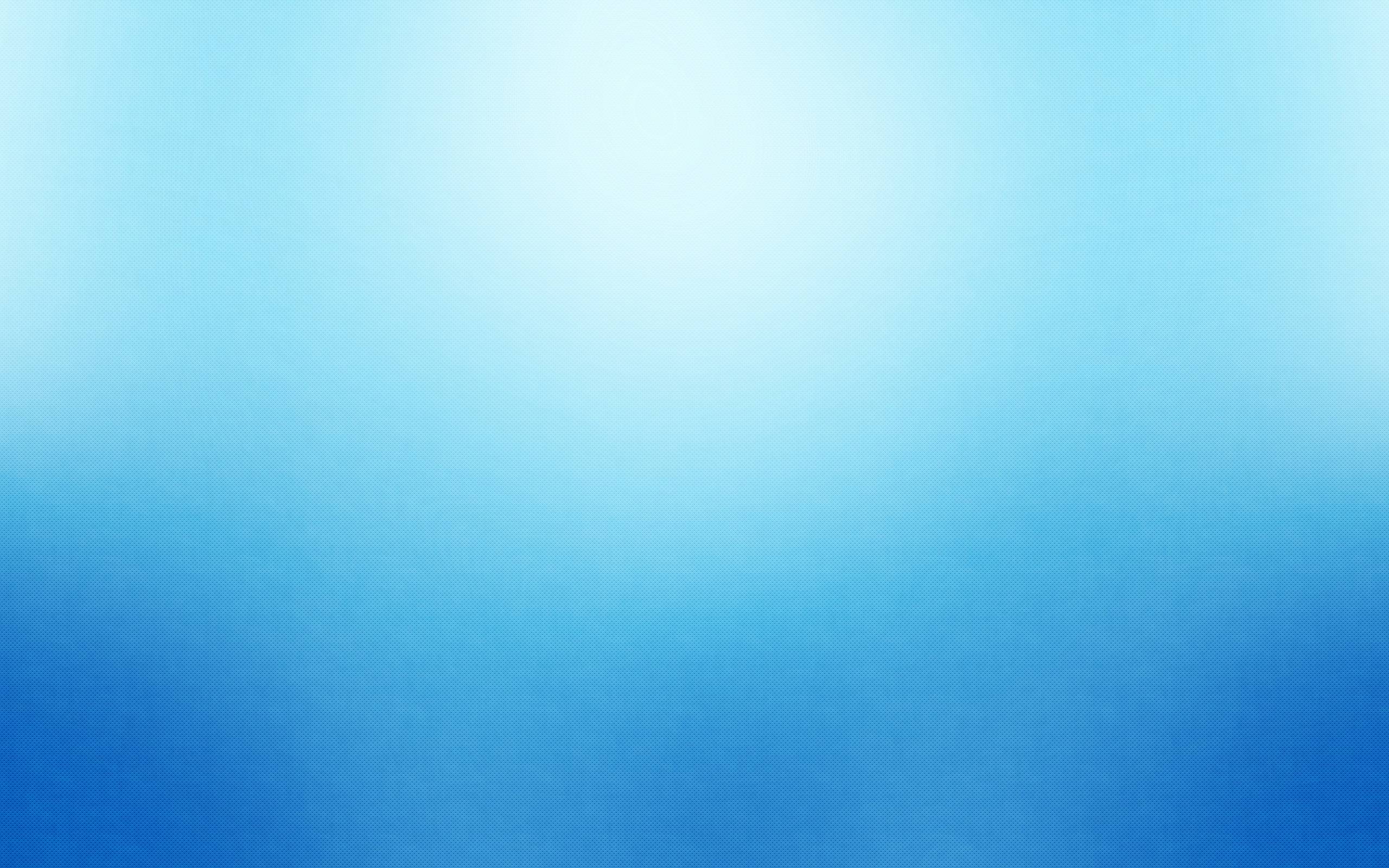 Жертвой травли может стать кто угодно, независимо от внешнего вида и особенностей личности. "Козлом отпущения" может стать каждый. Это иллюзия, что для этого надо быть каким-то особо ненормальным. Да, иногда и так бывает. А иногда и вовсе наоборот. И вообще как угодно. Очки (веснушки), толщина (худоба), национальность, бедная одежда - все подойдет.   Правда, есть некоторые особенности, которые могут привести к тому, что ты станешь жертвой: обидчивость, замкнутость, отклонения в здоровье, низкая самооценка…
Что делать, если вас травят?
Просить помощи. Обязательно расскажите взрослому- родителям, педагогу, другу. 
Обязательно найдётся тот, кто сильнее ваших обидчиков и сможет вас защитить.
Если вы столкнулись с кибербуллингом, обязательно сохраняйте переписки, видео, голосовые сообщения, чтобы в дальнейшем использовать их как доказательства.
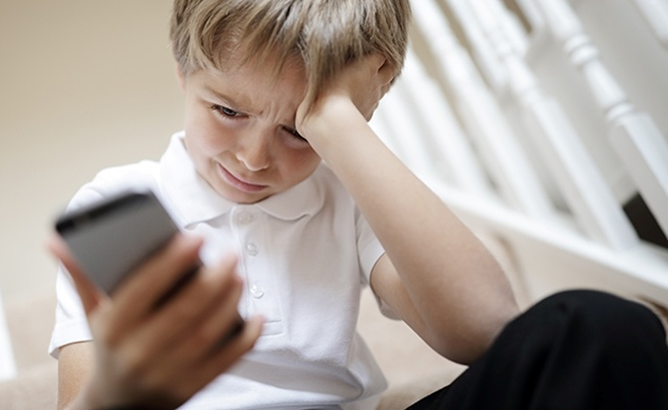 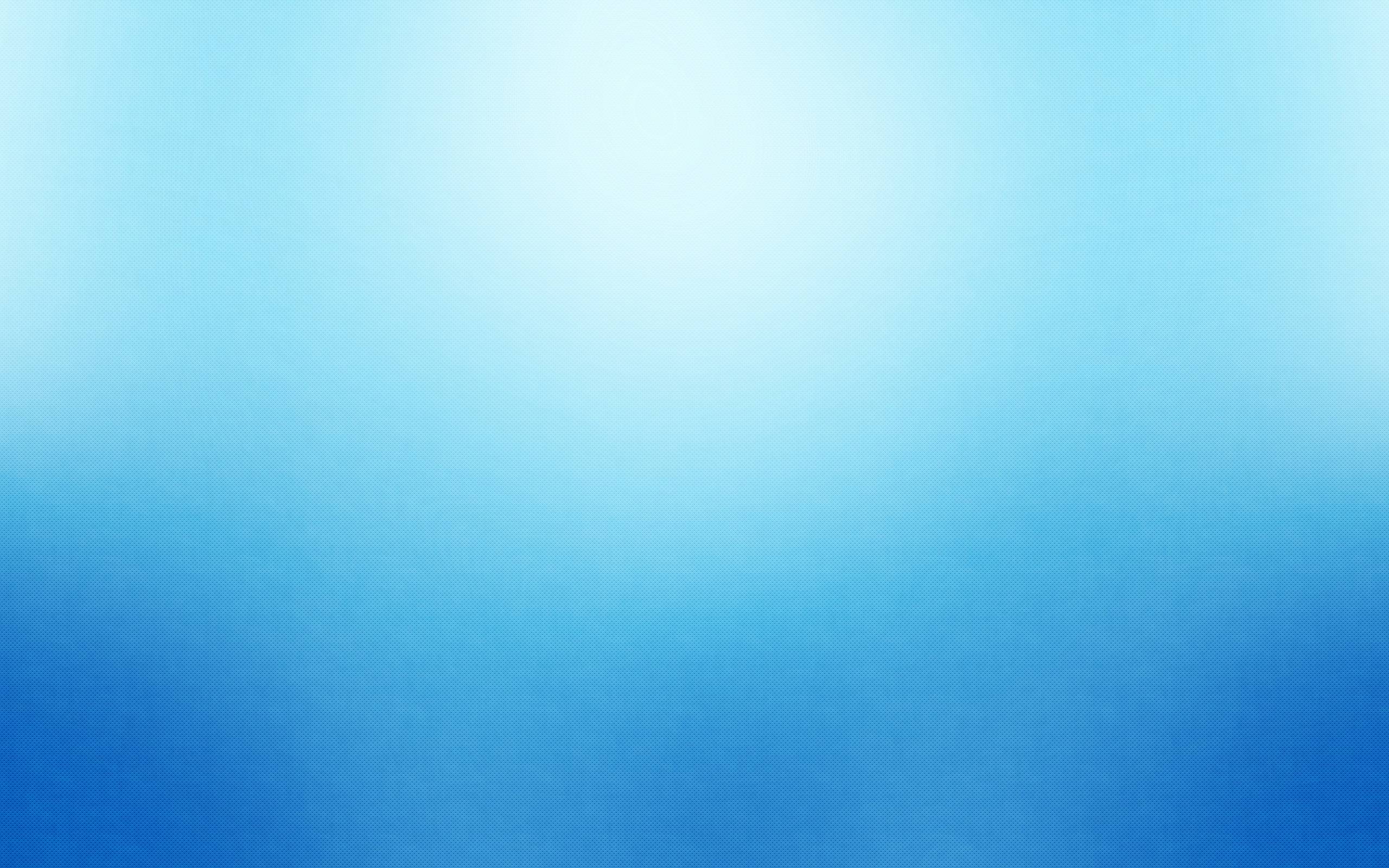 это должен знать каждый:
В сложной ситуации необходимо обратиться:
к родителям
к психологу и социальному педагогу
По телефону доверия

8-800-2000-12
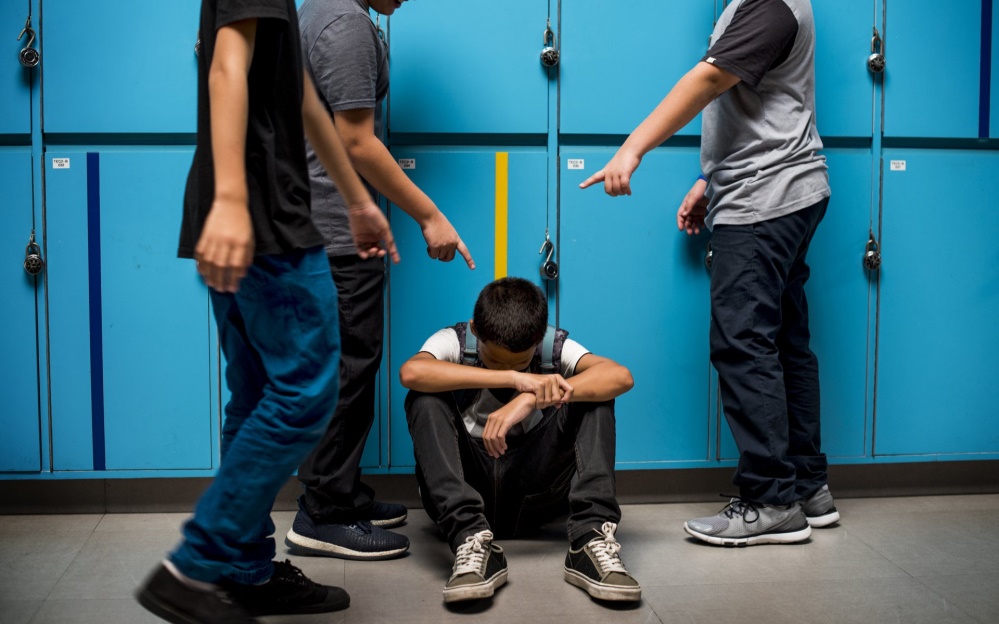 Условие
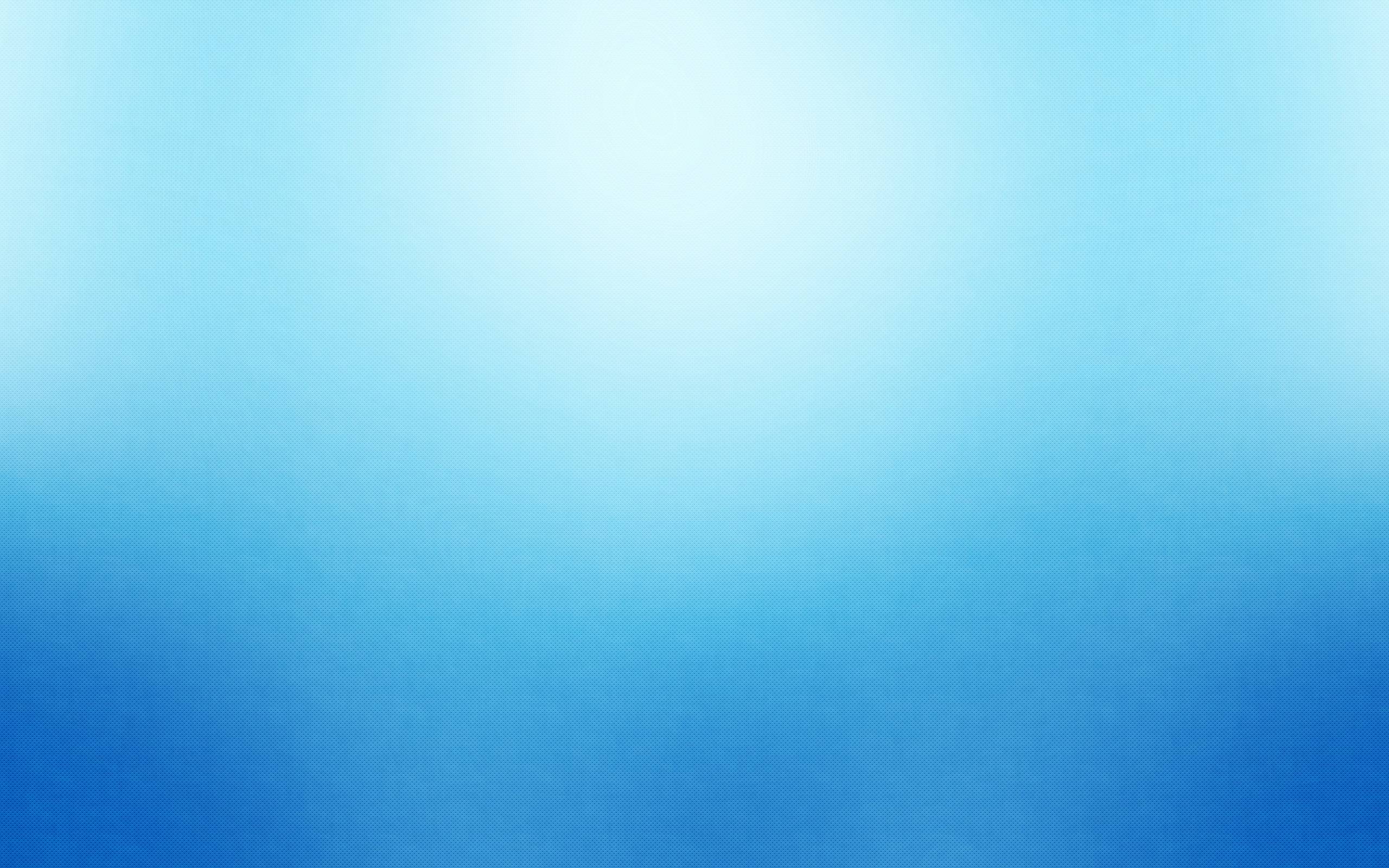 Если вы обнаружили, что кого-то травят, первое условие – НЕРАВНОДУШИЕ. 
Не поддразнивайте человека, если вы не знаете его достаточно хорошо и не уверены в его чувстве юмора
Не распространяйте сплетни и слухи о других
Не игнорируйте человека, особенно если его травят
Не распространяйте в интернете информацию о человеке без его согласия
В ситуации травли:
Если ваши друзья, начинают сплетничать, дайте понять, что вы осуждаете это
Если в вашем коллективе кого-то травят, не молчите. Скажите о недопустимости таких действий
Если вы видите, как кого-то травят, и боитесь за этого человека, сообщите классному руководителю или школьному психологу
Это должен знать каждый:
•Применение физического насилия над детьми также уголовно наказуемо, как и над взрослыми; 
•Оскорбления несовершеннолетнего ребенка другим несовершеннолетним влечет наказания по статье 5.61 Административного кодекса РФ, которая предусматривает штраф в размере от 3000 до 5000 рублей; 
•Уголовная ответственность наступает с 14 лет
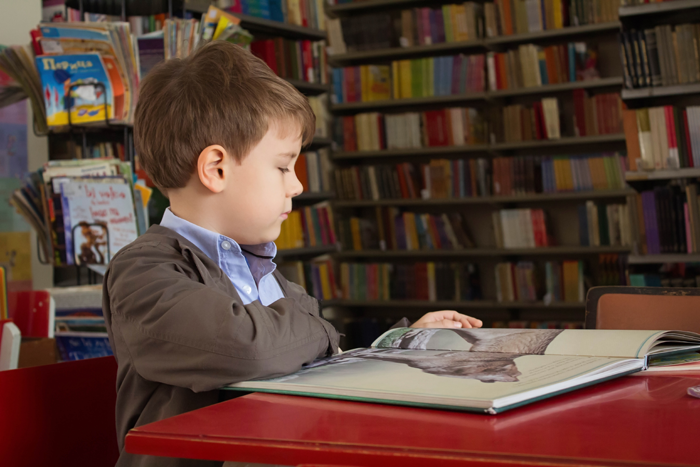 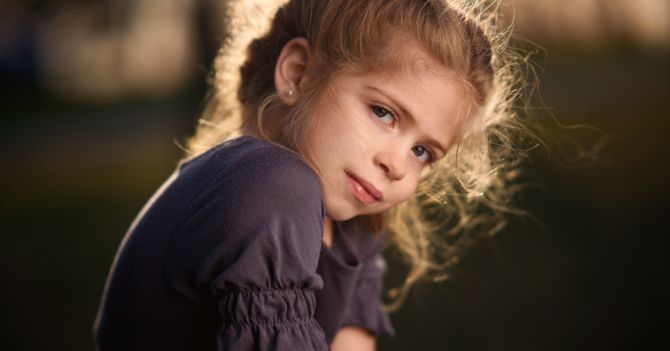 Юридическая ответственность детей за участии в буллинге
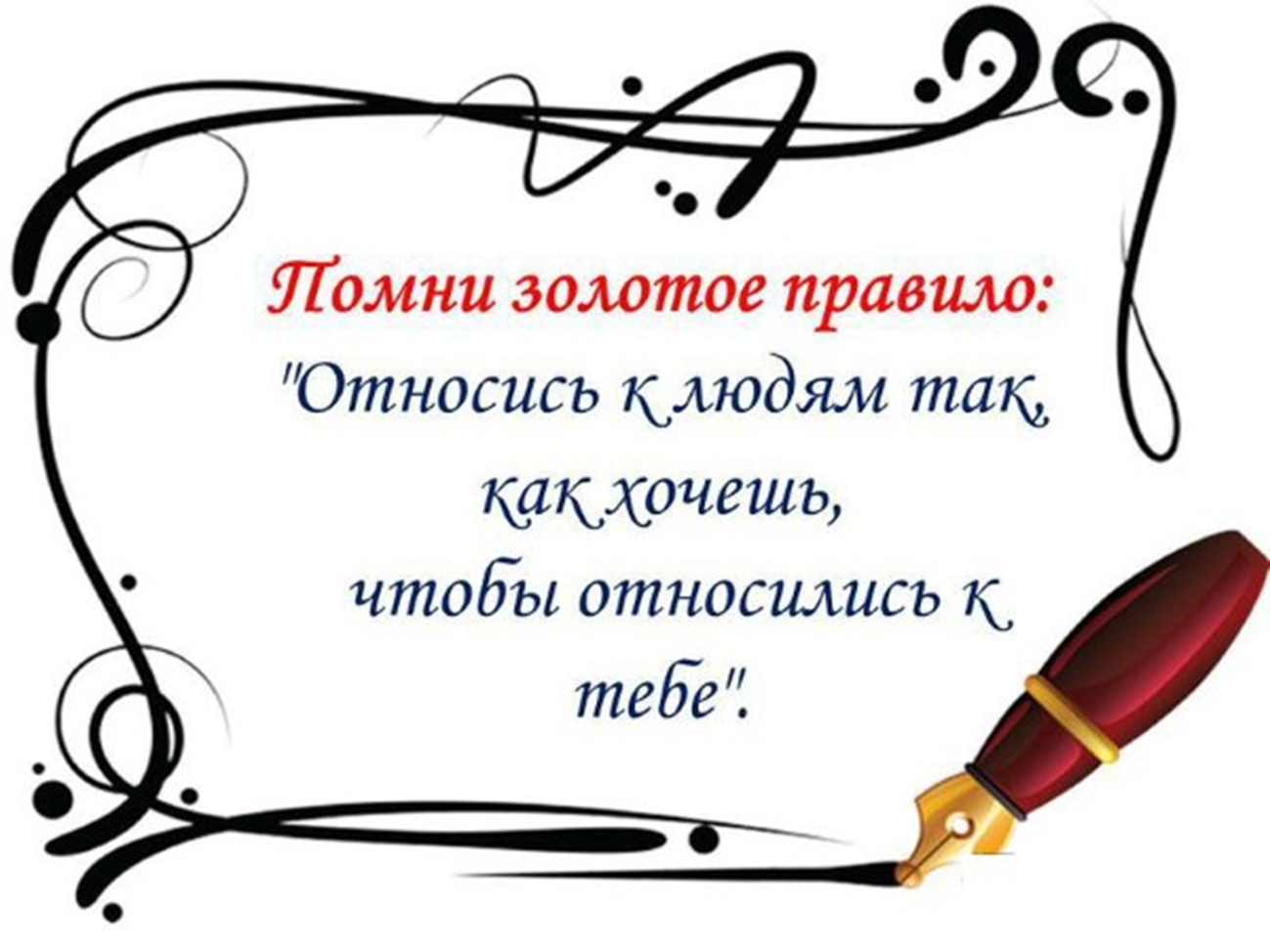 Те, кому ты важен, всегда будут на твоей стороне.
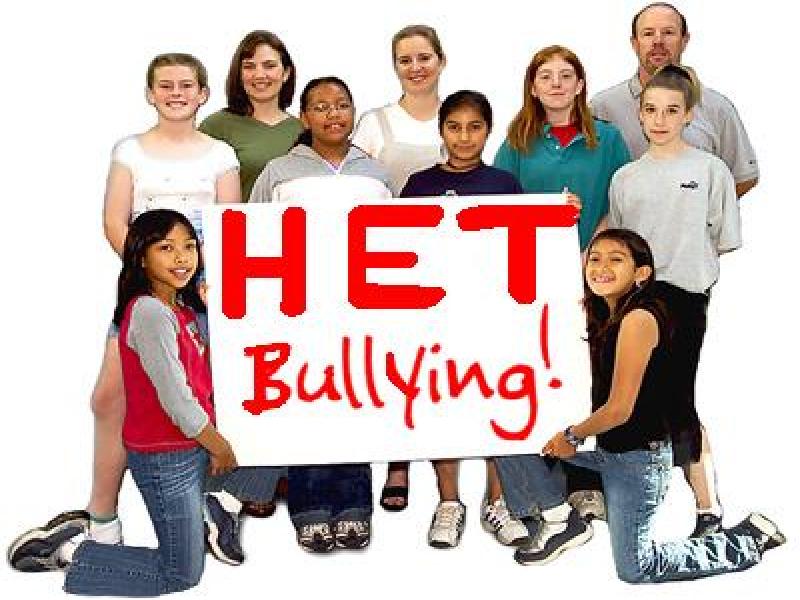 Источники:
https://news.rambler.ru/sociology/43085636-statistika-dnya-52-podrostkov-stalkivayutsya-s-travley-v-shkolah/
http://www.consultant.ru/document/cons_doc_LAW_34661/8c909d7721021e06a0cd78ded36d20014e532670/
http://www.consultant.ru/document/cons_doc_law_10699/
https://rebenok.by/articles/stature/psycho/26316-travlya-v-shkole.html
https://manshuq.com/life-bullying-stories-04-2019
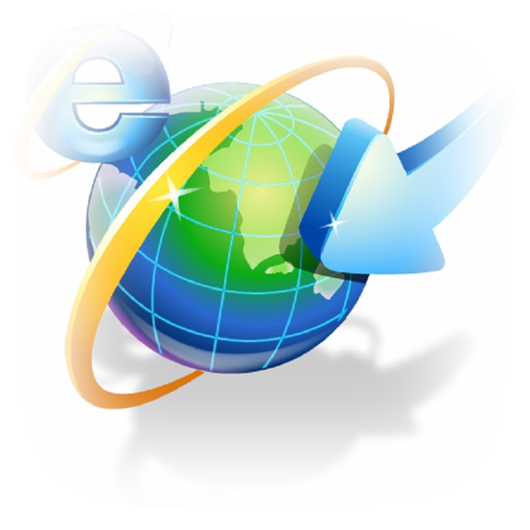 СПАСИБО ЗА ВНИМАНИЕ!